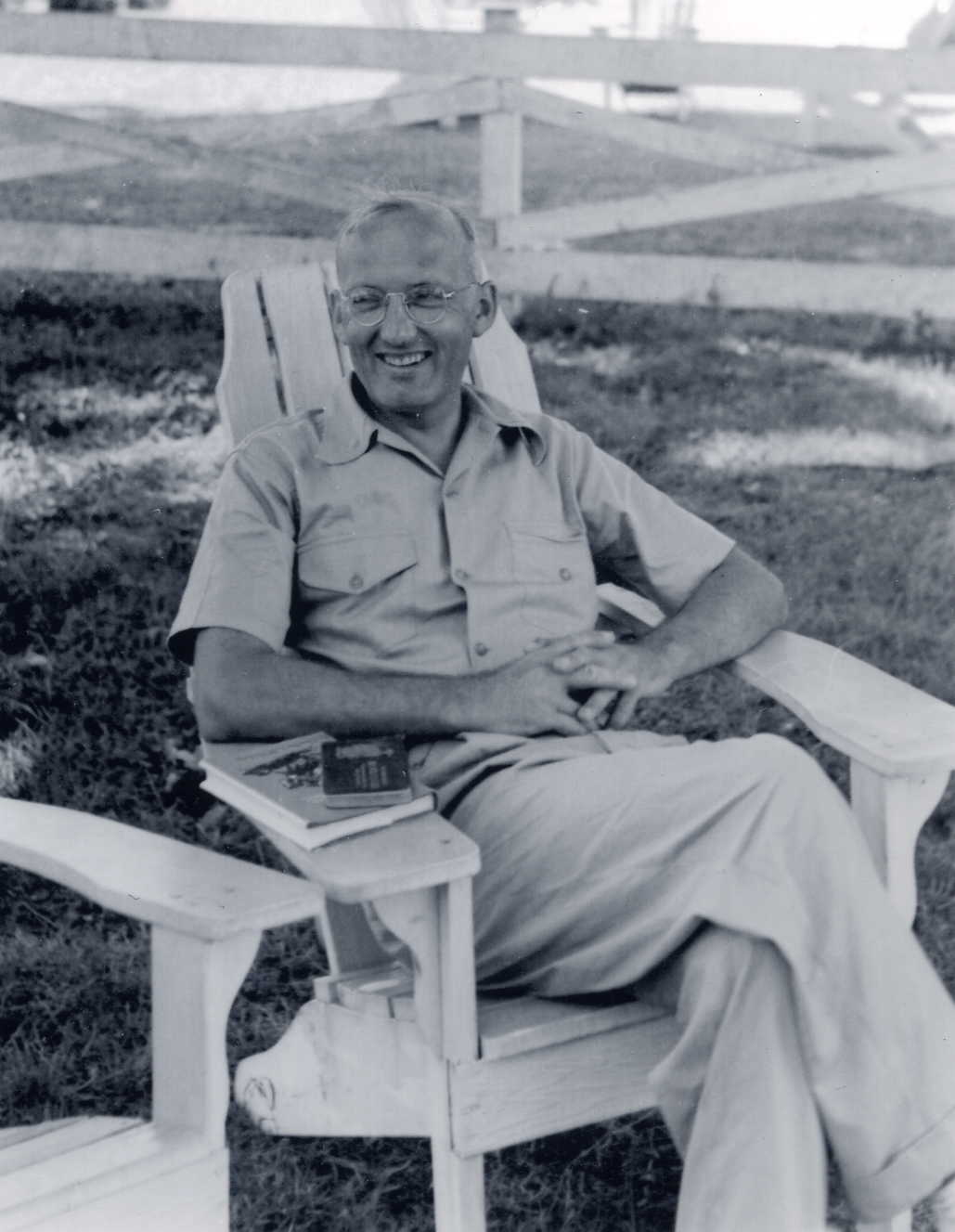 Against all odds:  Jansky returns to star noise in 1937
Tony Tyson
UC Davis
The Discovery of the Radio Sky 1932
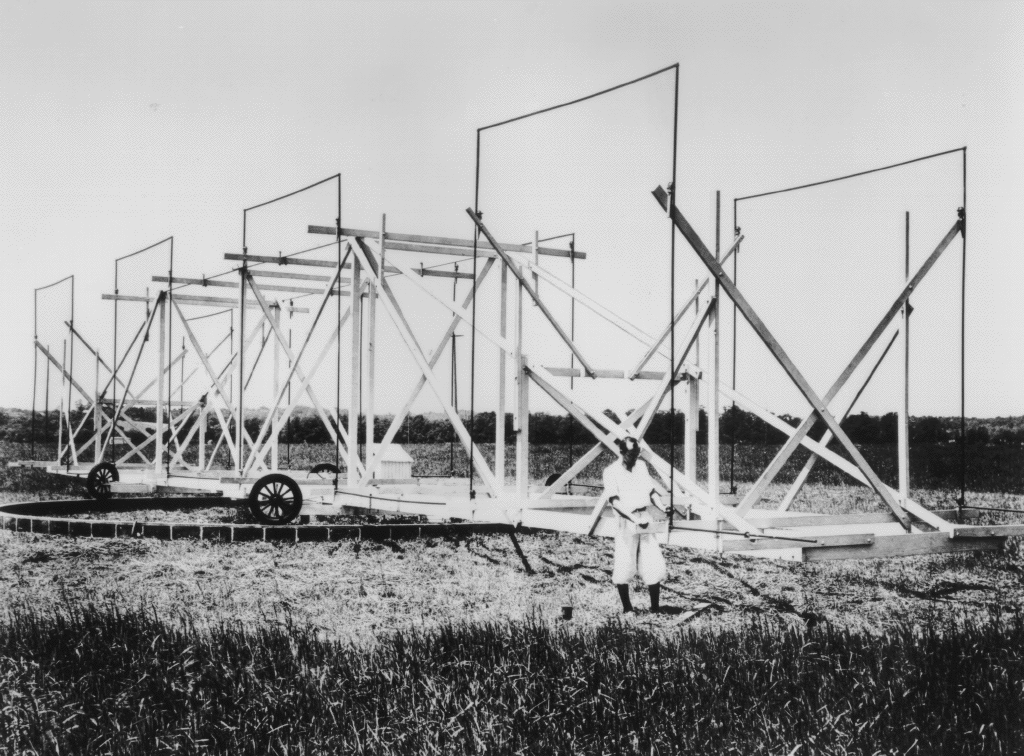 3
Cycle 16
4
Challenges post 1934
Sunspot Cycle 17
Diathermy machines
Lack of interest by astronomers
AT&T focus on HF circuit fading
Resulting focus on MUSA
…but S/N becomes an issue in 1936
Use of “merry-go-round” for other antennas
Company layoffs
5
6
7
8
Both antennas 1936
9
Cycle 17
10
11
12
13
18MHz propagation January 1937
14
18MHz propagation January 1937
15
18MHz propagation January 1937
16
18MHz propagation January 1937
17
18MHz propagation January 1937
18
18MHz propagation January 1937
19
18MHz propagation January 1937
20
18MHz propagation January 1937
21
18MHz propagation January 1937
22
Diathermy interferencep102 lab book 14897   2/2/37
23
NE rhombic 0630 EST Jan 4 1937
24
SW rhombic 0400 EST Dec 24 1936
25
"Minimum noise levels obtained on short-wave radio receiving systems”
Karl G. Jansky
Proc. IRE, Volume 25, December 1937
pp 1517-1530
26
27
28
Jansky Monument  1998
29
Grote Reber and Jesse Greenstein
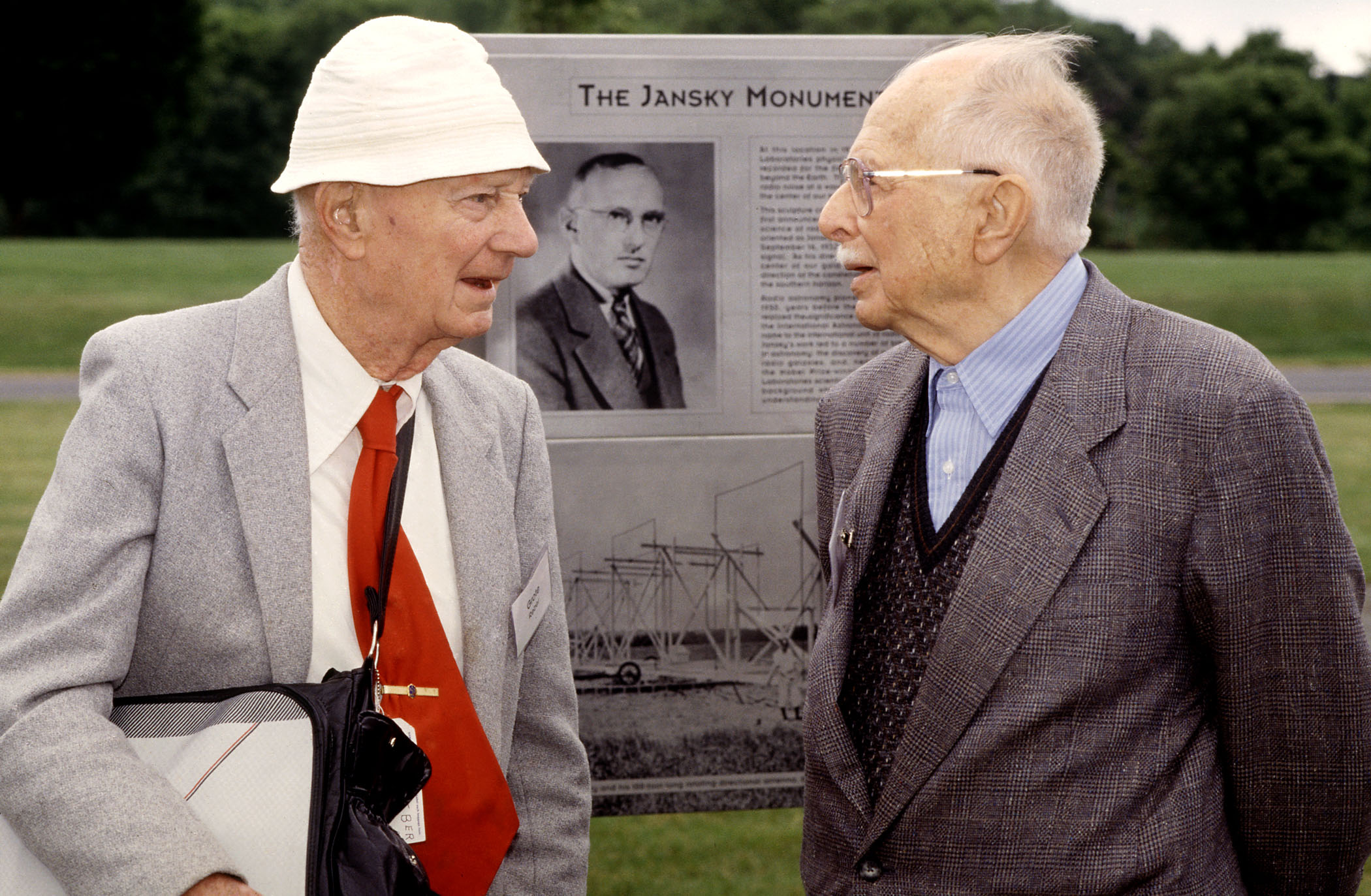 30
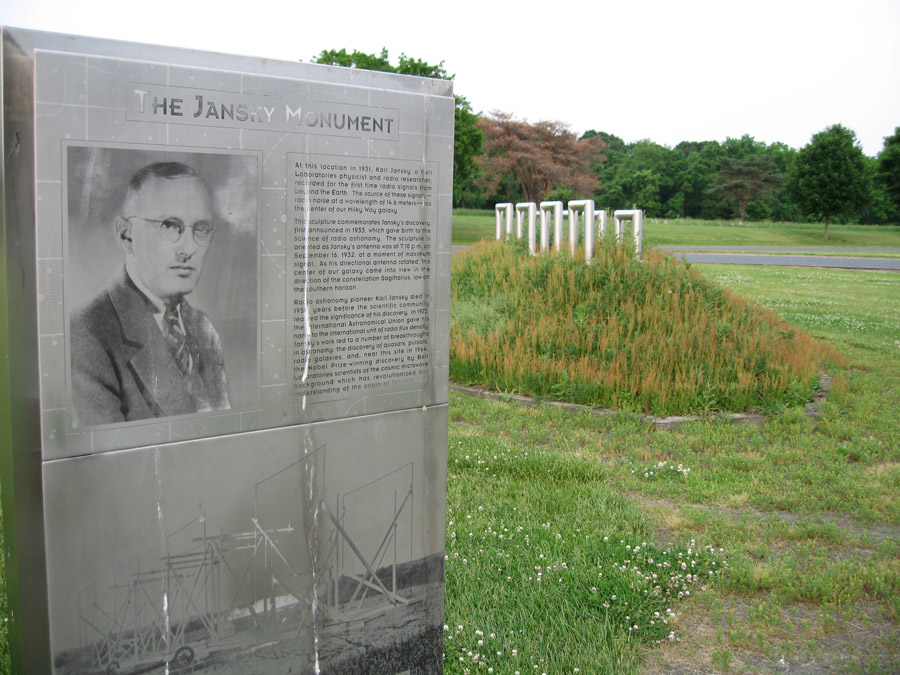 31
update 2015-
Property bought by Somerset Development
Refurbished main building as community 
See http://bell.works
They want to celebrate science heritage
Bell.Works science advisory committee
Restoring Jansky monument
32